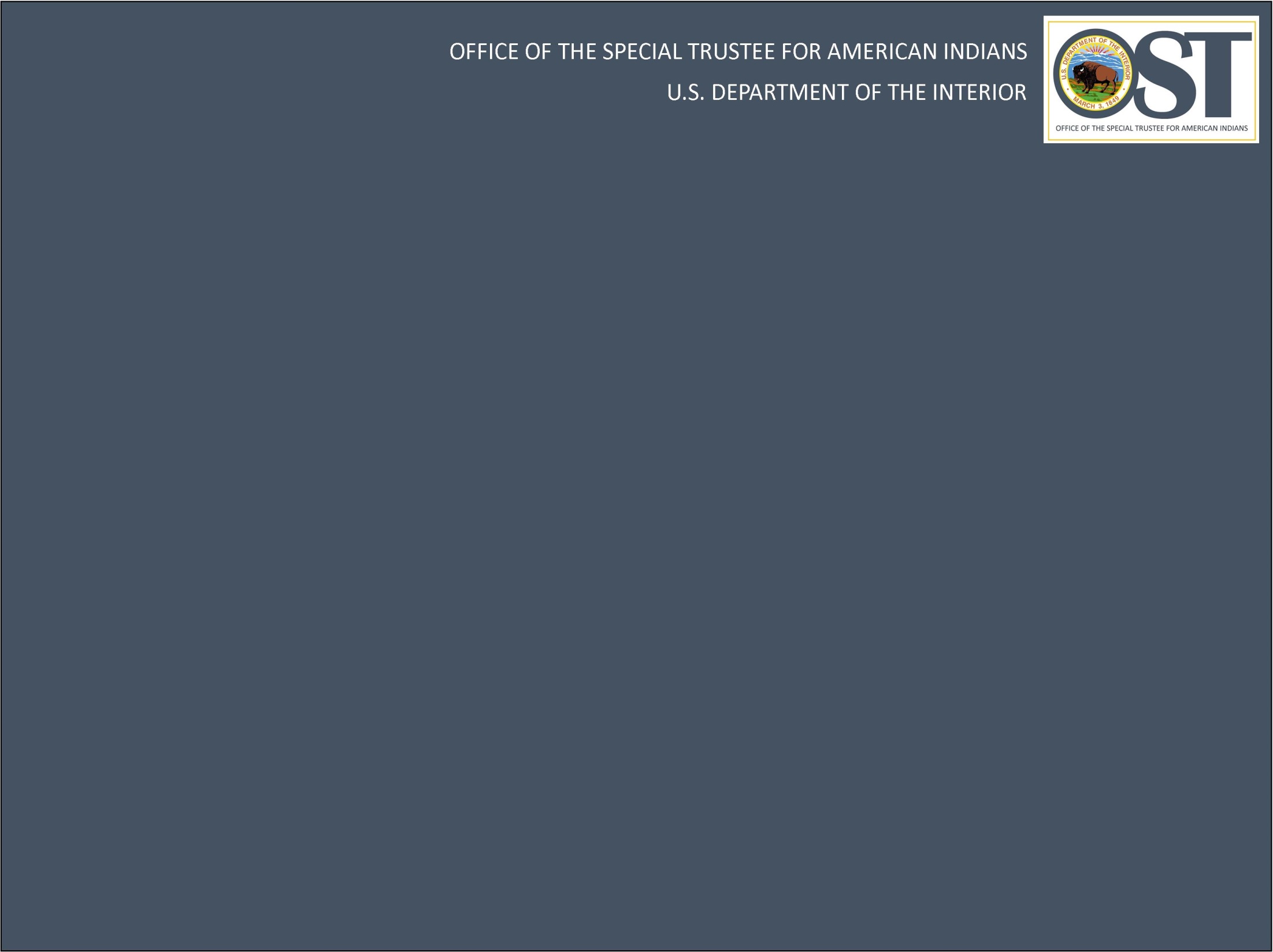 Self-Governance Advisory Committee Quarterly Meeting
Principal Deputy Special Trustee
Jerry Gidner
September 28, 2020
INSPIRE—LEARN—ENGAGE
ACCOUNTABLE—DIGNITY AND RESPECT
Creation of OST
The Office of the Special Trustee for American Indians (OST) created by the American Indian Trust Fund Management Reform Act of 1994.
purpose was to reform the management of Indian trust funds
termination of OST after reforms completed
INSPIRE—LEARN—ENGAGE
ACCOUNTABLE—DIGNITY AND RESPECT
2
Indian Trust Asset Reform Act
ITARA was enacted in June 2016. 
A portion of ITARA directed the Department to present a plan to Congress outlining how it might begin terminating OST and absorbing its functions back into the Department’s regular operations.
INSPIRE—LEARN—ENGAGE
ACCOUNTABLE—DIGNITY AND RESPECT
3
ITARA Report
OST submitted the ITARA Report to Congress in March
Outlined two-pronged approach for the termination of OST:
Transition of Functions. A new Bureau will be created under the Assistant Secretary – Indian Affairs (AS-IA)
Termination of OST. Submit a report to Congress stating the trust reforms are complete.
INSPIRE—LEARN—ENGAGE
ACCOUNTABLE—DIGNITY AND RESPECT
4
Transition: OST to BTFA
Secretarial Order creating Bureau of Trust Funds Administration signed on August 31, 2020, and effective on October 1.
Transfers OST’s financial trust asset 
management functions essential to the discharge of the Secretary’s trust responsibilities to BTFA
Includes moving Land Buy-Back Program
INSPIRE—LEARN—ENGAGE
ACCOUNTABLE—DIGNITY AND RESPECT
5
Transition: OST to BTFA
Transition should be seamless for beneficiaries; only a DOI restructuring.
Reforms realized through OST will be institutionalized and made permanent.
Improves communication and coordination between Indian Affairs and OST
INSPIRE—LEARN—ENGAGE
ACCOUNTABLE—DIGNITY AND RESPECT
6
Termination of OST
BTFA anticipates submitting a report in FY 2021, advising Congress that the trust reforms mandated by the 1994 Act have been completed. 
This report will start the 180 legislative-day clock for the formal termination of OST.
INSPIRE—LEARN—ENGAGE
ACCOUNTABLE—DIGNITY AND RESPECT
7
Questions
Email: Jerold_Gidner@ost.doi.gov 
Until September 30, 2020
Email: Jerold_Gidner@btfa.gov
Beginning October 1, 2020
Phone: 202-302-9731
INSPIRE—LEARN—ENGAGE
ACCOUNTABLE—DIGNITY AND RESPECT
8